POWER SUPPLY SPECIFICATION
Xingchen Alex Yuan	
Workshop on User Interface, SC Cable Test Facility at Fermilab
11/21/2022
Two independent power systems, 24kA and 16kA each
Output voltage is no less than 20V at PS terminals
Decided by ramp rate, estimated bus resistance, and voltage drops at dump system
To be installed by the HFVMTF pit in the Industrial Building #1, FNAL
Loads range from 20µH to 120mH
Does NOT operate continuously 
Switch mode, modularized power supplies
Higher efficiency, smaller size
Interchangeable; less down time
Basic Requirements
11/20/2022
Xingchen Alex Yuan | Power Supply Specification
2
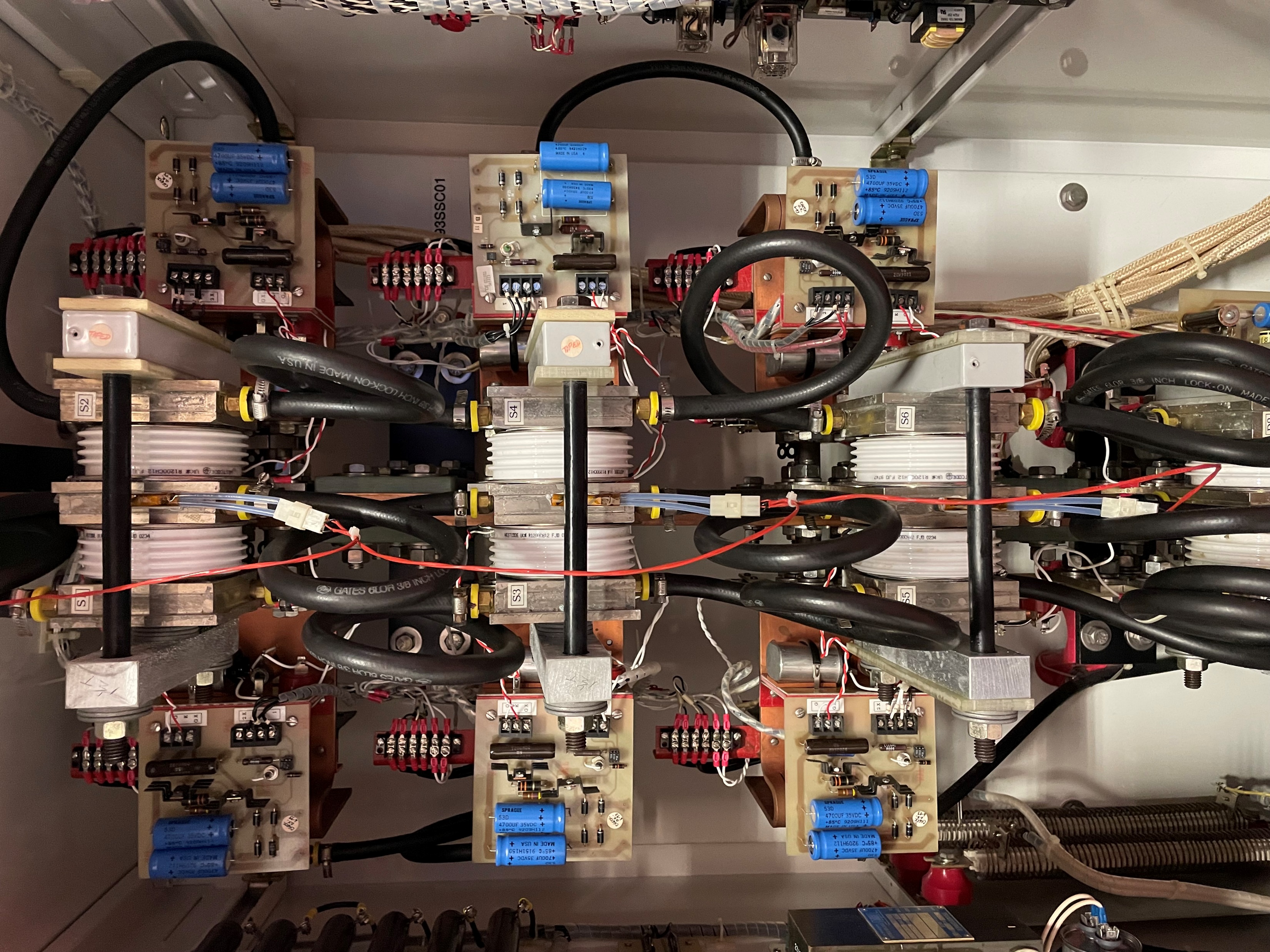 System Diagram
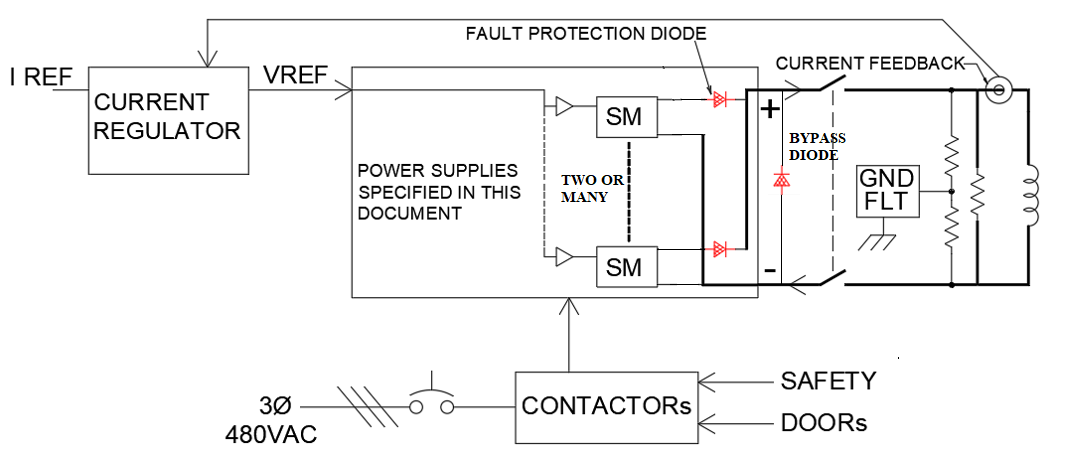 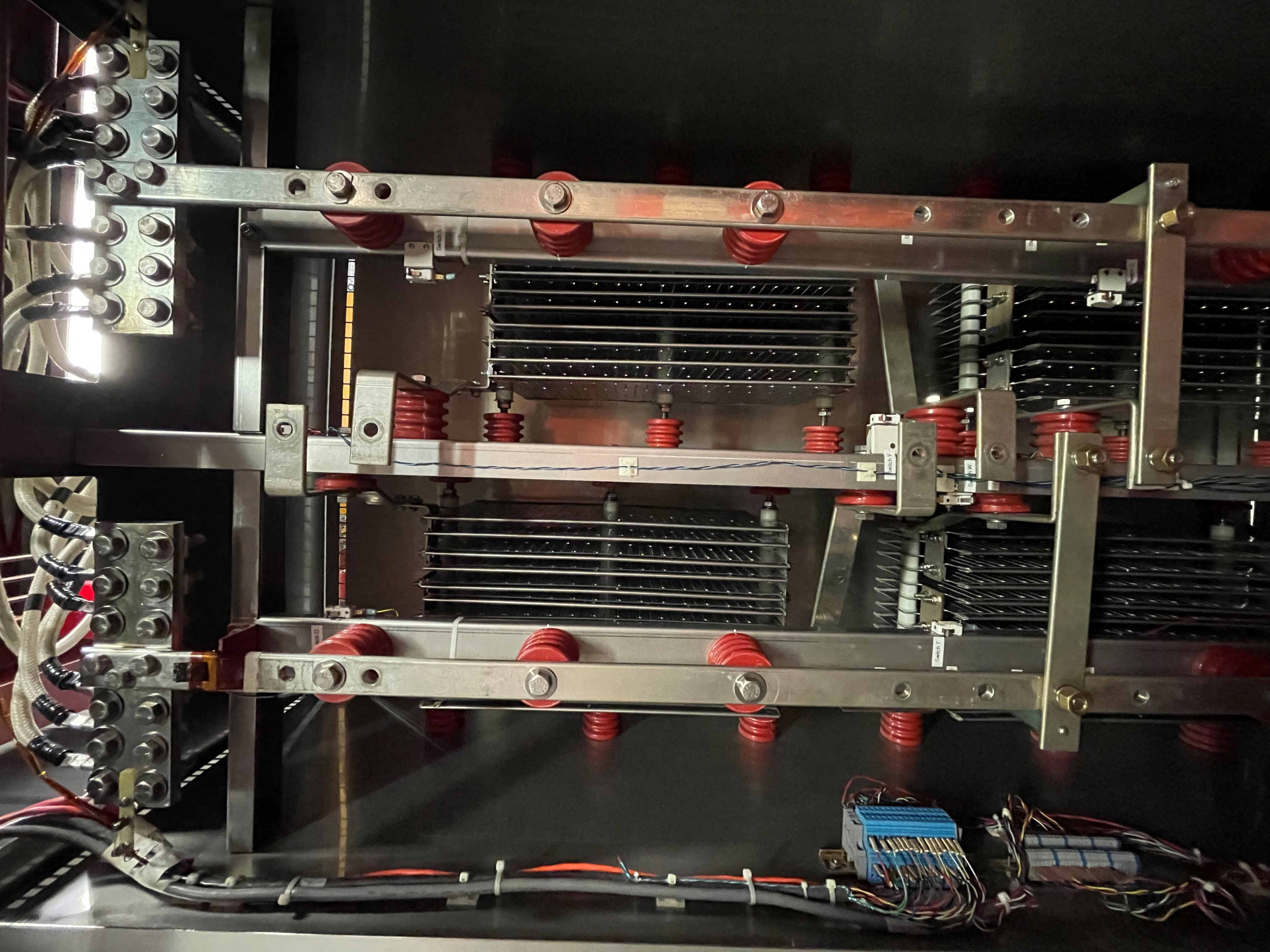 11/18/2022
Xingchen Alex Yuan | Power Supply Specification
3
System Diagram
11/18/2022
Xingchen Alex Yuan | Power Supply Specification
4
System Diagram
11/18/2022
Xingchen Alex Yuan | Power Supply Specification
5
System Diagram
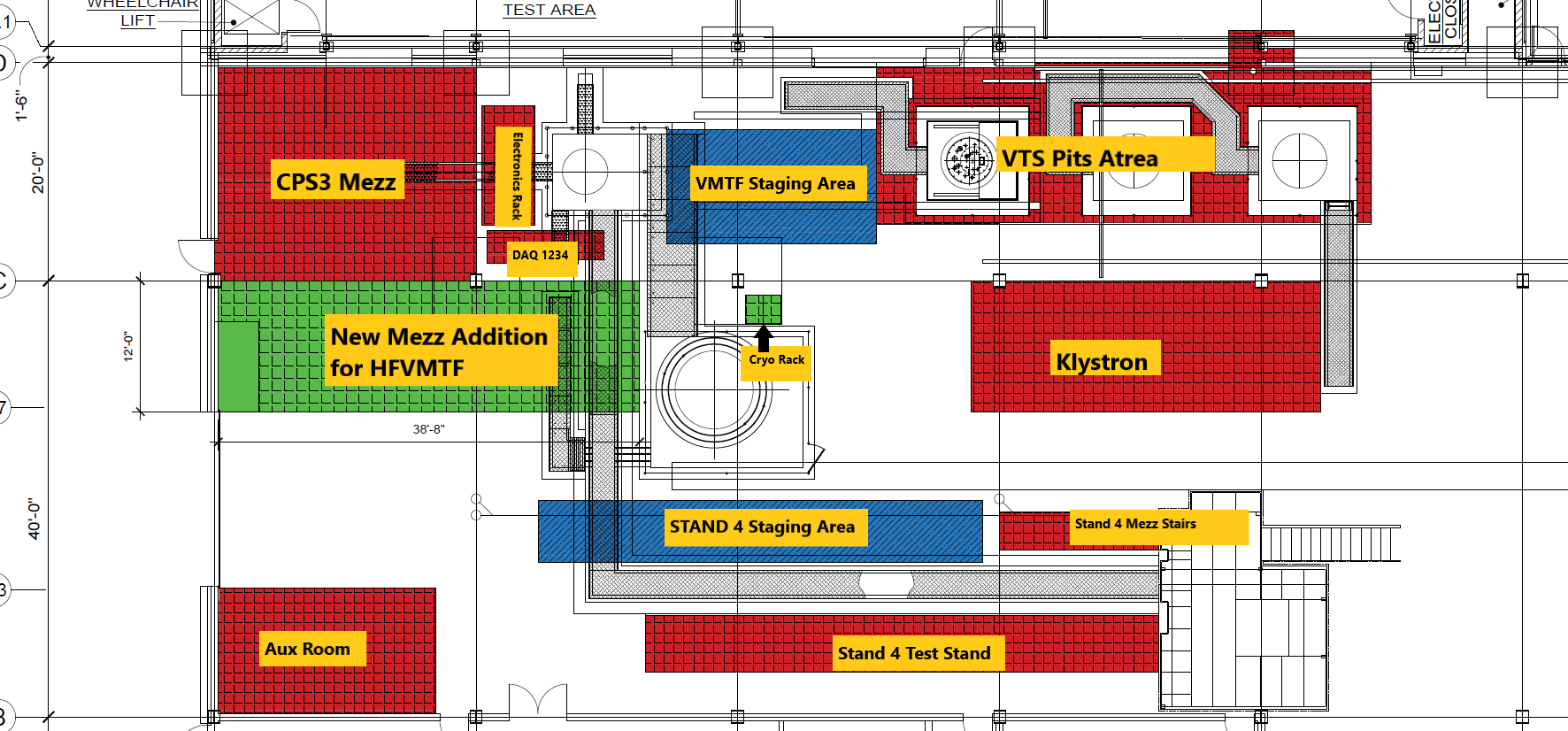 11/18/2022
Xingchen Alex Yuan | Power Supply Specification
6
More Detailed Specification
11/18/2022
Xingchen Alex Yuan | Power Supply Specification
7
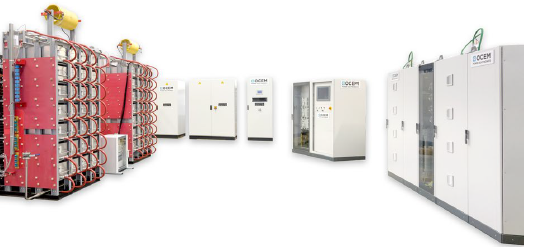 Current Status
We are in the third-round bid
Currently 3 leading bidders
Technical review on-going
Vendor selection in a month or so
Average delivery time ~50 weeks
11/20/2022
Xingchen Alex Yuan | Power Supply Specification
8
We specified a 24kA and a 16kA power systems for bids, with detailed electrical and mechanical requirements.
Switch mode power supplies to be installed by the HFVMTF at Fermilab Test Facility
The bid process is on-going.
Expect to have power supplies built and shipped in 12-15 months.
We had experience commissioning similar power systems at the Magnet Test Facility in Fermilab.
SUMMARY
11/20/2022
Xingchen Alex Yuan | Power Supply Specification
9